Pointers
summary
요약
2
순서
Binary to Byte
주소
변수의 주소 확인
Scanf에서 & 연산자의 활용
포인터의 2개의 연산자
포인터 변수와 사용 예
활동: 인간 포인터 연습
void 타입과 변수 크기와의 관계
포인터에서의 캐스팅
포인터와 배열
3
Binary to Byte
1203의 2진수 표현
1203 = 1024 + 128 + 32 + 16 + 2 + 1
= 210 + 27 + 25 + 24 + 21 + 20
2진수 => 0100 1011 0011
16진수  => 4 B 3
8 bit = 1 byte
Binary(2진수)는 각 자리 또는 bit에 0과 1만 표현 가능
1203을 2진수로 표현하기 위해 11bit가 필요함
위치
값
4
주소
32bit 주소 체계를 따르는 컴퓨터의 경우 정보의 표현
64bit인 경우 한 줄에 64개 2진수 표현 가능
offset
주소
1byte
1byte
1byte
1byte
0byte
1word
4byte
8byte
12byte
16byte
5
주소
모든 객체 (변수, 함수 등)은 고유의 주소를 갖음
예시
int a = 100;
int b = 200;
int c = 300;
…0
31…
100
104
108
112
116
120
124
128
132
136
6
주소
모든 객체 (변수, 함수 등)은 고유의 주소를 갖음
예시
int a = 100;
int b = 200;
int c = 300;
…0
31…
100
104
108
112
1
변수 할당
a
116
120
124
128
132
136
7
주소
모든 객체 (변수, 함수 등)은 고유의 주소를 갖음
예시
int a = 100;
int b = 200;
int c = 300;
…0
31…
100
104
108
2
값 초기화
112
1
변수 할당
100
a
116
120
124
128
132
136
8
주소
모든 객체 (변수, 함수 등)은 고유의 주소를 갖음
예시
int a = 100;
int b = 200;
int c = 300;
…0
31…
100
104
108
2
값 초기화
112
1
변수 할당
100
a
116
120
5
6
300
c
124
128
200
b
132
3
할당 위치는 운영체제가 정함
4
136
9
문제
다음의 메모리 상태를 참고로, 변수 초기화 문장을 작성
…0
31…
c
100
392
int a = 235;
float c = 8.0;
int b = 392;
char d[] = “ABC”;
104
a
108
235
112
116
d
120
ABC\0
124
128
b
132
8.0
136
10
문제
다음의 메모리 초기화 문장을 토대로 메모리 배치도 작성
…0
31…
a
100
1
int a = 1;
float b = 39.2;
double c = 400201;
char d[5] = { 1, 2, 3, 4, 5};
104
b
108
39.2
112
116
c
120
400201
1
132
124
2
133
128
3
134
b
132
4
135
136
5
136
11
변수의 주소 확인
#include <stdio.h>
int main(){
    int c[5] = { 3, 2, [3] = 8, [4] = 9};
    for (int k = 0; k < 5; k++)
        printf("value of c[%d] = %d; address is %p\n", \
                            k, c[k], &c[k]);
    return 0;
}
16진수 주소 형식
주소 연산자: 변수의 저장된 주소
변수 c 할당
변수 c 초기화
변수 k 할당
변수 k 초기화
c[k]의 값과 주소 출력
변수 k의 값 증가
12
변수의 주소 확인
실행 결과
value of c[0] = 3; address is 0x7fff5602a3e0
value of c[1] = 2; address is 0x7fff5602a3e4
value of c[2] = 0; address is 0x7fff5602a3e8
value of c[3] = 8; address is 0x7fff5602a3ec
value of c[4] = 9; address is 0x7fff5602a3f0
…0
31…
0
0x7fff541c13d8
…
0x7fff5602a3e0
3
0x7fff5602a3e4
2
0x7fff5602a3e8
0
0x7fff5602a3ec
8
0x7fff5602a3f0
9
13
Scanf에서 &연산자의 활용
사용자 입력
2
1  float a; // 4byte
2  scanf(“%f”, &a);
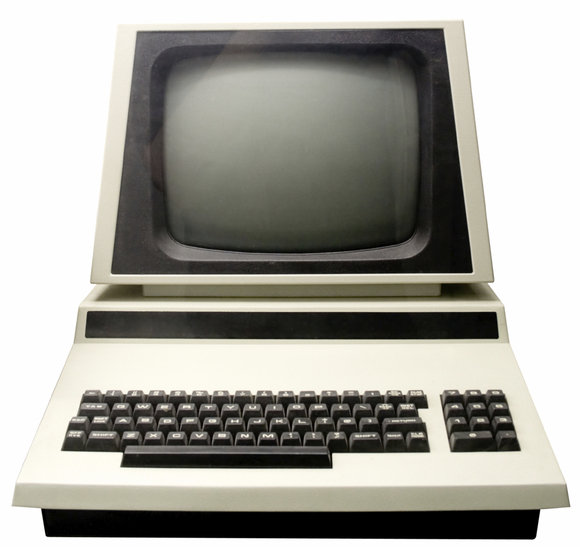 …0
31…
3.14
⏎
300
304
308
4
3.14 저장
변수 할당
1
312
3.14
a
316
a의 주소 확인주소: 308
3
320
324
328
332
336
14
포인터의 2개의 연산자
&
포인터 변수저장하는 것은 주소
*
역참조 연산자(dereference operator)
참조 연산자(reference operator)
“~가 가리키는 값”으로 이해
“~의 주소”로 이해
*Dereference는 역참조 또는 간접참조라 부름
15
포인터 변수
선언 – 역참조 연산자를 사용하여 주소를 저장하는 변수임을 표시



할당 – 참조 연산자를 사용하여 주소를 포인터 변수에 저장



읽기 – 역참조  연산자를 사용하여 저장된 주소가 가리키는 곳의 값을 가져옴
역참조연산자
타입
포인터 변수명
double *pointer_variable;
참조
연산자
변수명
포인터 변수
pointer_variable = &variable;
역참조연산자
포인터 변수명
*pointer_variable;
16
포인터 변수의 사용 예
다른 변수의 주소를 포인터 변수에 저장하는 방법

Type I – 포인터 변수 선언시 주소 할당


Type II – 일반적인 주소 할당 방법
1  int a = 100;   // a 의 주소는 256이라 가정
int *pa = &a;  // 포인터 변수 선언 및 주소 할당
1  int a = 100;   // a 의 주소는 256이라 가정
int *pa;       // 포인터 변수 선언
…              // 다른 문장들 실행
pa = &a;       // 포인터 변수에 a의 주소 저장
17
포인터 변수의 사용 예
1  int a = 100;   // a 의 주소는 256이라 가정
int *pa;       // 포인터 변수 선언
…              // 다른 문장들 실행
pa = &a;       // 포인터 변수에 a의 주소 저장
…0
…0
…0
31…
31…
31…
300
300
300
304
304
304
100
100
100
1
2
3
308
308
308
312
312
312
a
a
a
316
316
316
&a = 304
320
320
320
324
324
324
pa
pa
328
328
328
18
예시
int a = 100, b = 200, c = 300;
int *pv;
printf(“%p\n”, pv = &a);
printf(“%p\n”, pv = &b);
printf(“%p\n”, pv = &c);
…0
31…
100
104
108
1
pv  값은 a의 주소 104
pv
112
100
a
2
pv  값은 b의 주소 120
116
120
3
pv  값은 c의 주소 112
300
c
124
128
200
b
132
19
예시
int a;
int *pv = &a, *pu = &a);
printf(“%d\n”, *pu = 400);
printf(“%d, %d\n”, a, *pv);
// pv와  pv는 a의 주소 104를 저장
…0
31…
100
104
108
1
pu가 가리키는 a에 400 저장
pv
112
100
a
2
pv가 가리키는 a의 값 400 읽음
116
120
3
pv  값은 c의 주소 112
124
pu
128
132
20
활동: 인간 포인터 연습
전체 인원을 반으로 나누어 2 팀으로 나눔
제비뽑기를 통해 모든 사람은 두 개의 숫자를 갖음
그 중 한 숫자는 주소 다른 한 숫자는 값임
주소는 1에서 부터 40까지, 값도 1에서 부터 40까지임
주소와 값이 동일한 수이면 왼쪽 사람의 값과 교환
1번 주소부터 40번 주소까지 모두 순회하는 데 걸리는 시간을 비교 함
1번 주소의 사람은 자신의 값을 활용하여 역참조(*연산)를 하여 값을 찾아 부름
역참조된 값을 갖고 있는 주소로 반복
예시:
3
1
1
2
2
3
21
포인터 연습 문제
int a; // a의 값은 0, 주소는 8
int *p = &a; // p의 주소는 8
printf(“%p “, *p); // 0를 출력함  
printf(“%p “, *******p); // 1을 출력함
printf(“%p “, ****p); // 4를 출력함


문제:
값
주소
8
X
다음과 같이 각 주소와 값이 설정되어 있다고 할 때, 포인터만을 써서  자신의 번호의 뒷자리를 출력하도록 해보자.
포인터 변수 p
4
0
9
1
5
2
7
3
3
4
1
5
8
6
2
7
0
8
6
9
포인터 연습 문제
int a; // a의 주소는 1
int *p = &a; // p의 주소는 20
*p = 12;  

문제:
12
1
3
2
4
3
11
4
14
5
20
6
17
7
15
8
10
9
19
10
**p==5
값
주소
20
X
&*p
*******p=4
18
11
9
12
8
13
16
14
13
15
&*&***p==12
포인터 변수 p
7
16
2
17
6
18
5
19
1
20
[Speaker Notes: **p == 5 is wrong, should be **p == 12
&*p is address and should be 20

Address 14 ‘s value 16 is changed to 4
&*&***p == 12 correct]
void 타입과 변수 크기와의 관계
캐스팅 방법
void는 타입 미지정필요에 따라 void 타입 변수를 다른 타입으로 캐스팅(casting)하여 사용
(새로운 타입) 변수명
float a = 3.9, b = 7.2
int sum;
sum = (int)b % (int)a;
float형 변수 a와 b를 int형으로 캐스팅int형 변수 sum에 결과를 저장
24
포인터에서의 캐스팅
int a = 100;
double b = 300;
int c[2] = {1, 2};
a
100
…0
31…
b
300
500
int *pa = &a;
c[0]
double *pb = &b;
504
1
int *pc = &c[0];
c[1]
508
2
1
k 값은 a의 주소 500
pa
512
500
void *k;

k = &a;
516
pb
504
520
pc
524
512
528
k
532
500
536
540
544
25
548
포인터에서의 캐스팅
int a = 100;
double b = 300;
int c[2] = {1, 2};
a
100
…0
31…
b
300
500
int *pa = &a;
c[0]
double *pb = &b;
504
1
int *pc = &c[0];
c[1]
508
2
1
2
k 값은 a의 주소 500
읽을 바이트의 길이는 int 타입의 길이 4바이트
pa
512
500
void *k;

k = &a;
printf(“%d\n”, *(int*)k);
516
pb
504
520
pc
524
512
528
k
532
500
536
540
544
26
548
포인터에서의 캐스팅
int a = 100;
double b = 300;
int c[2] = {1, 2};
a
100
…0
31…
b
300
500
int *pa = &a;
c[0]
double *pb = &b;
504
1
int *pc = &c[0];
c[1]
508
2
pa
512
500
void *k;

k = &a;
printf(“%d\n”, *(int*)k);

k = &b;printf(“%d\n”, *(double*)k);
516
pb
504
520
pc
524
512
528
k
532
504
536
540
544
27
548
포인터에서의 캐스팅
int a = 100;
double b = 300;
int c[2] = {1, 2};
a
100
…0
31…
b
300
500
int *pa = &a;
c[0]
double *pb = &b;
504
1
int *pc = &c[0];
c[1]
508
2
pa
512
500
void *k;

k = &a;
printf(“%d\n”, *(int*)k);

k = &b;printf(“%d\n”, *(double*)k);

k = &c[0];printf(“%d\n”, *(int*)k);
516
pb
504
520
pc
524
512
528
k
532
512
536
540
544
28
548
포인터와 배열
int c[4] = {1, 2, 3, 4};
int *pc;
…0
31…
포인터를 이용한 배열 접근
pc = &c[0]; // c[0]의 주소
pc = &c[1]; // c[1]의 주소
pc = &c[2]; // c[2]의 주소
pc = &c[3]; // c[3]의 주소
500
c[0]
504
1
c[1]
508
2
c[2]
512
3
c[3]
516
4
포인터 연산을 이용한 배열 접근
pc; // c[0]의 주소
pc+1; // c[1]의 주소
pc+2; // c[2]의 주소
pc+3; // c[3]의 주소
520
524
528
pc
532
512
536
시작 주소+(변수의 타입)*배열인덱스
c[2]의 주소 = 512 + 4*2 = 520
540
544
29
548